2023僑光盃青年培力暨四創競賽
純、濃、香
群別：創意組

  參賽作品名稱：
苑里小農創新創意行銷-面對吉蜂
目錄
前言
創新行銷計畫
商業模式
產業與市場分析
創意構想
風險與問題評析
創新產品、服務、技術說明
預期效益
參考文獻
實用性及市場可行性
業者曾寶泉先生生產高品質蜂蜜


提供給消費者100%安心的純蜜。


規劃如何提升業者的產品加值及創新科技運用。


提升鉅豐蜂蜜品牌知名度。
前言
目的
動機
1. 實地訪談法:深入訪談鉅豐蜂蜜老闆曾先生，了解經營現況。

2. 文獻研究法:收集新聞及網路資訊，提供相關資料。

3. 實地觀察法:親自到鉅豐蜂蜜養蜂場實際觀察，補充蜜蜂相關資訊。

4. 行動研究法:結合老闆想法、大眾需求及學校課程，推動創新內容規劃。
研究方法
市場區隔
Segmenting
產品定位
Positioning
目標市場
Targeting
產業與市場分析
追求高質量品質及養生生活的產品
未來的遊客皆有機會推廣
原料可追溯、製程透明的理念 
以天然、有機、品質為訴求 
優質偏高價位的產品
企業、遊客:送禮方便 
注重原料天然者、養生者
STP分析
SWOT分析
PEST環境分析
現有競爭者-高
消費者的議價力-高
替代品的威脅-低
Porter 五力分析
潛在進入者的威脅-尚可
供應商的議價能力-低
創意構想
客製化包裝
結合苑裡藺草包裝
具吸引力的標籤 
完整的成分標示
(一)產品創新
(二)創新服務蜂場體驗活動
養蜂場體驗活動
開創官方社群平台帳號 
創造虛擬網紅及直播宣傳
AR導覽
(三)科技應用
產品創新

-原有產品加值化
藺草元素。
重新包裝塑造。
清楚產品生產地。
結合地方文化推廣相關特色。
互動包裝
環保包裝
標籤
信息
(二) 創新服務-蜂場體驗活動
體驗觀察
介紹
穿戴裝備
品嚐蜂蜜
解說問答
解說
解說蜂群結構
DIY 產品
(三) 創新科技運用
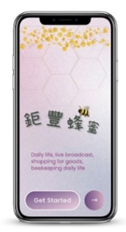 LINE 官方帳號
Instagram
AR 導覽建置
建立 APP
以上皆為APP示意圖
◼ 提供虛擬蜂場體驗
◼ 特徵性
實用性及市場可行性
◼ 政策支持
◼ 蜂產品商店
◼ 附加收入
(二) 市場可行性
(一) 實用性
創新行銷計劃-4P
產品(Product)：蜂場導覽、DIY體驗
價格(Price)：線上預約、送貨服務皆可享優惠價
通路(Place)：線上行銷策略
促銷(Promotion)：折扣和促銷策略
創新行銷計劃-4C
顧客(Customer)：生態保護者、天然追求者
成本(Cost)：場地、設備、原料、員工培訓、開發
溝通(Communication)：IG、LINE官方帳號、官網
便利(Convwnience) ：APP、AR導覽
(三) 未來展望
(三）關鍵活動
(二）成本
(一）目標客群：
(六）收益：
(四）通路：
(五）價值主張：
商

業

模

式
1、喜愛天然產品的顧客
2、喜愛養生的顧客。
1、行銷和品牌推廣
2、品牌維護
3、創立線上平台
1、包裝
2、宣傳
1、銷貨收入
2、門票收入
1、B2C
2、OMO
1、100%純天然
2、互動的養蜂體驗
預期效益
量化效益
質化效益
短期(1~3)
APP使用人數達到1000人以上
活動體驗來客率增加20%
整合服務：
線上線下整合
中期(3~5)
產品、品牌、體驗活動、線上平台等曝光率提高25%
強調產品環保特性：
長期(5年以上)
生態友好
蜜蜂保護組織和當地社區合作關係
年營收成長30-40%
風險與問題評析
活動體驗參與者，可能會被蜜蜂螫傷，需要確保提供完善的，可能會被蜜蜂螫傷，需要確保提供完善的防護設備和應急處理措施。
蜂蜜產量受到氣候等諸多不可控因素影響,易出現產量短缺，導致市場價格波動。
參考文獻
1.食新聞-「蜂蜜摻偽」嚴重打擊全球蜂產業！與牛奶、橄欖油並列三大食品摻偽標的。
https://www.agriharvest.tw/archives/55099/amp
2.農傳媒-【永續蜂業1】臺灣蜂產業的經營現況　用產銷履歷迎戰五大困境。
https://www.agriharvest.tw/archives/55099/amp
3.杉養蜂園(香港)電子商店。
https://shop.sugibeegarden.com.hk/
感謝聆聽
Thank YOU!